Video Conferencing @ UOW
Where, How and What to ask for.
What is Video Conferencing?
It is collaboration between people
It is immediate
It can contain a mixture of live video & audio, prepared presentations and shared documents
The participants do not have to be in the same room
Having a meeting
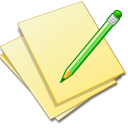 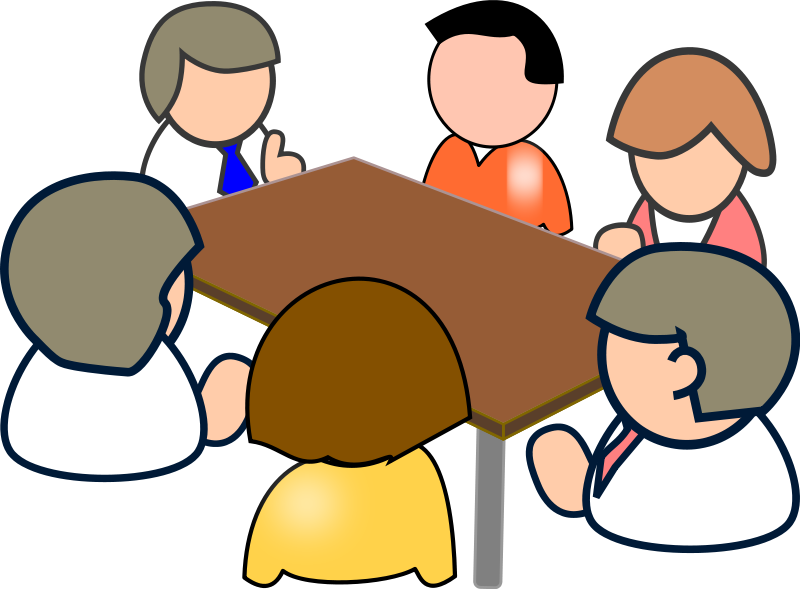 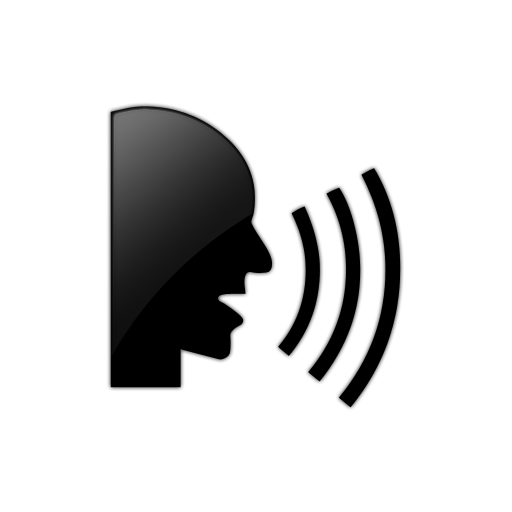 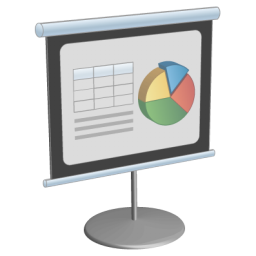 Meetings with many locations
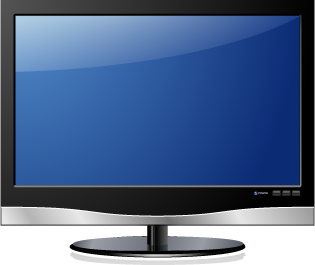 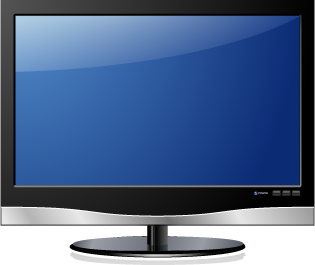 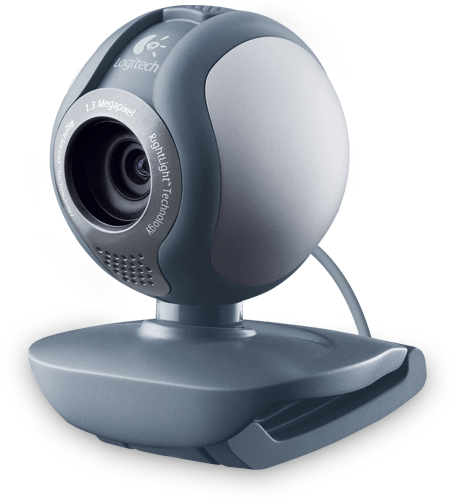 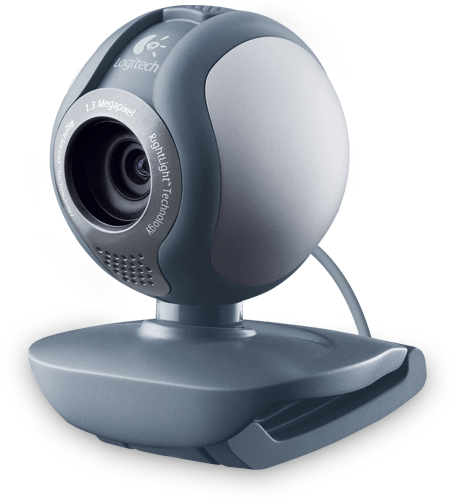 Video
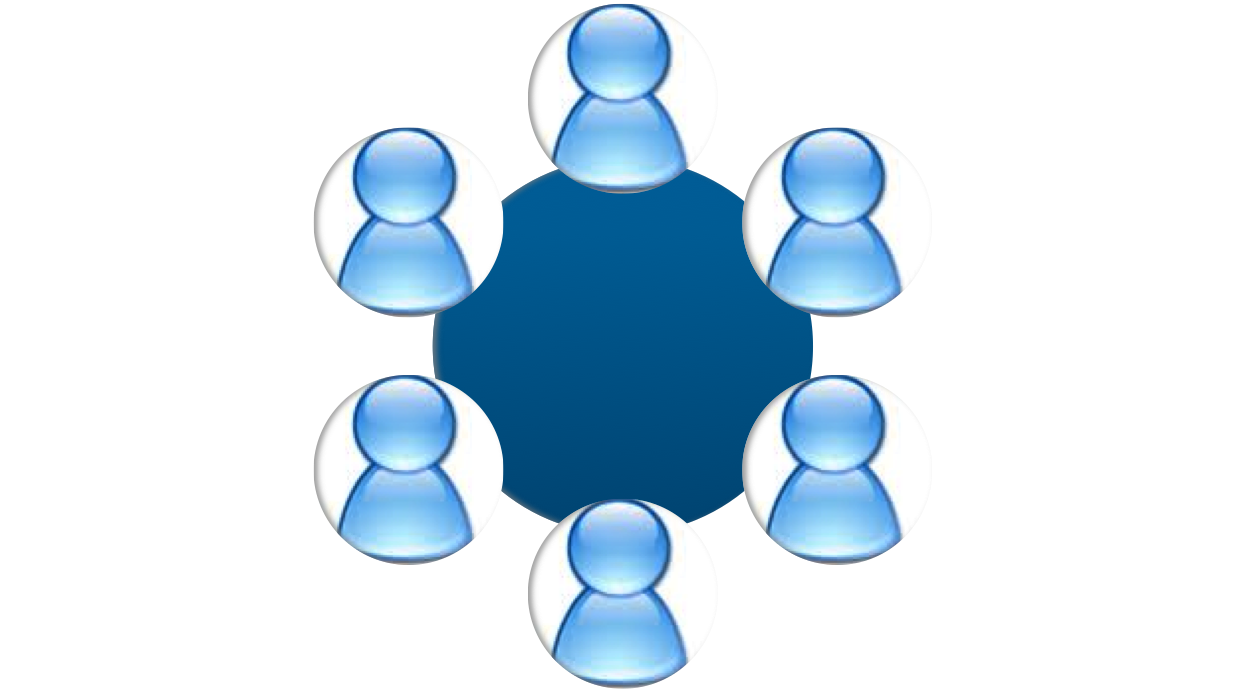 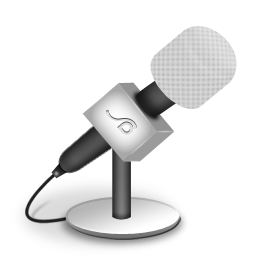 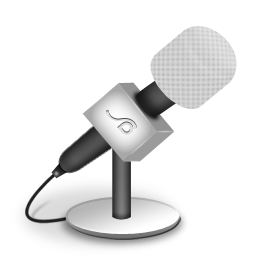 Audio
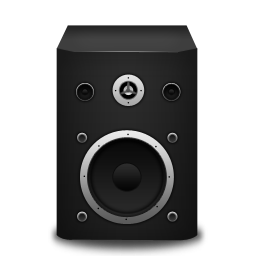 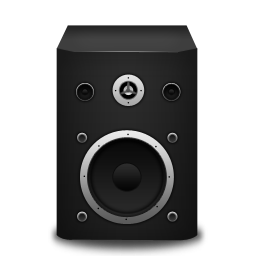 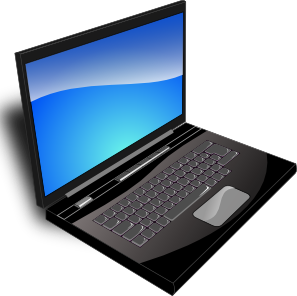 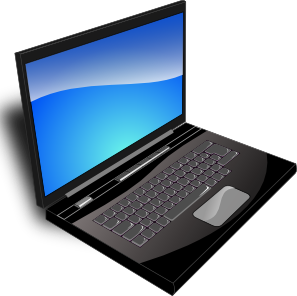 Data
Different types of services
There are many types of videoconferencing
Most require the same type of hardware at each site
Standalone units
Computers running the same software
Most require each site to be on the same type of network connection
Telepaeds
KAREN
The Internet
Different Networks
TELEPAEDS NETWORK
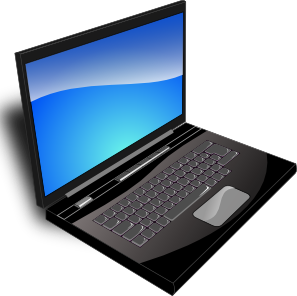 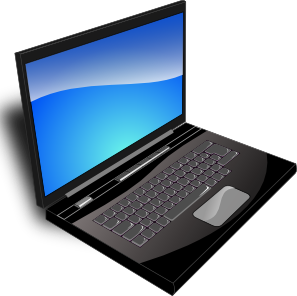 Skype
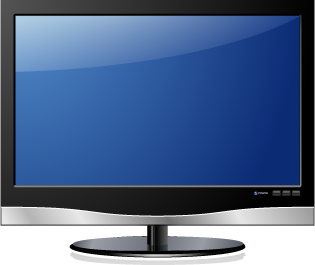 Scopia
THE INTERNET
Telepaeds
Connect
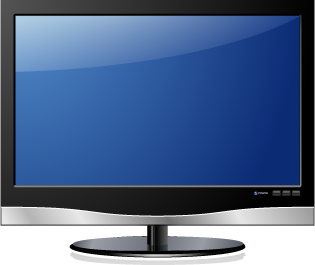 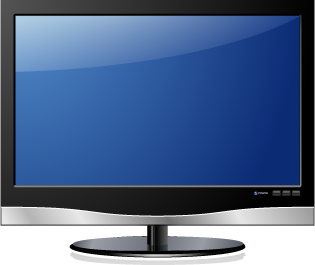 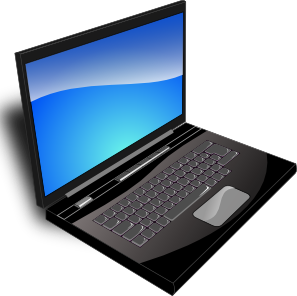 H323
KAREN NETWORK
How much does it cost?
There are no direct costs for using Video Conferencing here at UOW at this time
There may be costs for room hire
However there may be costs at the other sites!
Also consider:
They may be at home using their monthly quota
They may be off-site using their mobile plan
Summary of types
Telepaeds
Most Hospitals in NZ have very strict internet security because of patient data
Telepaeds is secure and encrypted and runs on it’s own network
Hospitals mostly allow Telepaeds traffic but block Scopia, Skype, etc
Telepaeds is primarily to talk to our students in PN & HB, but can be used to talk to any other location on the Telepaeds network
Telepaeds cont.
The KAREN Bridge (Scopia)
H323
The “standard” connection, “Standards-based”
Stand alone units (Polycom, Lifesize, Sony etc)
Desktop client (Scopia, Mirial)
KAREN Bridge, AVCC, Scopia
H323, Standards-based unit or desktop
Scales well, talking and presentations
Supported by Otago
KAREN Bridge cont.
Scopia
Scopia
H323
H323
Interlinking
Connects the Otago Health Sciences Campuses in Wellington, Christchurch and Dunedin
Nordmeyer & D27
Otago only
Custom built by ITS for our use for meetings and teaching between the Otago campuses
Interlinking cont.
Otago Connect
Multiple desktop connections
Can easily share presentations, chat, notes, documents
Can be moderated by the presenter
http://www.otago.ac.nz/connect
Download the `Request a New Meeting Room’ application form
Otago Connect cont.
Other Connections
The Booking Process
How Many UOW People?
The location at UOW to use will be based on number of attendees you have.
1: Desktop (Scopia, Skype, Connect)
1-5: D27 (Telepaeds, Scopia, Interlinking, Skype, Connect)
5-20: Seminar Rooms (Telepaeds)
20+: Nordmeyer (Telepaeds, Interlinking, Scopia, Skype, Connect)
Which connection types are available depends on the UOW location
Where are you connecting to?
Hospitals?
Otago Lecture Theatres?
A seminar room?
Someone’s office?
Someone’s home?
You will need to find out what equipment they have available for video conferencing.  You may need to put us in contact with their technical staff.
What equipment is available?
There are many different “standards” of equipment and connection types.  
We have access to a number of the commonly used systems.  However, some systems may only be available in some places here.
Many other locations just have one system in one room.
Example 1
Example 2
Example 3
Example 4
Before you make a Booking
Are you the instigator or is someone else in charge?
How many at this end?  (1, some or lots) 
How many at the other end?
How many locations?
Who is responsible for bookings at the other locations?
Where are those locations? (Otago, Hospitals, other)
What you want to do? (talk, present, collaborate)
Booking many Otago Sites
Does your connection involve Otago University locations in DN or CH?
All VC involving multiple Otago campuses need to be booked centrally with ITS in Dunedin.  They make the local UOW room booking as needed
Email: av.conf@otago.ac.nz
WWW: http://www.otago.ac.nz/its/videoconference/bookingform/
Or is UOW the only Otago location?
For example, you want to teach TIs in Hawkes Bay
Is UOW is the only Otago location?
You need to arrange the date & time of the meeting with all the participants at the other sites
The UOW location will depend on the connection type
The method of booking will also depend on the connection type
Booking a Telepaeds connection has a different process.
UOW – Telepaeds Booking
Check the Telepaeds availability calendar
http://goo.gl/VFFa2
Email resourcebookings.uow@otago.ac.nz with:
Time & Date
Other Locations (HB, PN, etc)
Which UOW room is required
Check http://resourcebookings.wnmeds.ac.nz/day.php
UOW contact person
Topic of booking (eg Tutorial Name)
UOW – Other bookings
Book a room and technical support via: http://resourcebookings.wnmeds.ac.nz

For questions and advice about possible future videoconference connections please email: videoconf.uow@otago.ac.nz
Connection Type Summary
VC Booking Summary
Connections available by room
1: Only available in some rooms
2: You will need a camera and microphone and speakers/headset
Which to choose?
Need to consider:
Where you are connecting from?
Where you are connecting to?  What do they have?  How many sites?
What do you want to do?
Talk Face-to-Face?
Show a presentation?
Interact with documents and tools?
Use the right method for your needs
Transport Analogy
Visit a Friend:
Go by train, but not everywhere has a station
Go by car, but you’ll need a bus for a sports team
Go by plane, which some places prefer as you are security checked, but must land at an airport
However:
You can’t drive everywhere
Sometimes you need a boat
You need to ensure you can get to where you are going
1 to 1
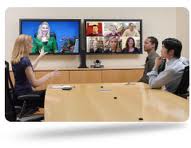 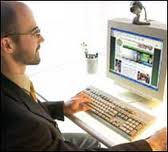 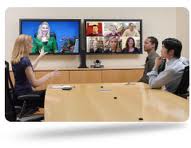 1 to 1
Standards-based unit or from your desk (Scopia/Skype)
Good for talking, can be ok for presentations
Small/cheap hardware ok
Laptop webcam
Headset w/ mic
Best to use D27 for presentations and lectures
1 – Some/Lots
Best to use D27
Good camera and microphone
Large screens and speakers
Good lighting and acoustics
Can accommodate up to 10 people
Can use desktop, but overall experience will be poorer
Low quality camera and mic
Sound issues / feedback with desktop mic and speakers
Some - ?
Best to use D27
Good camera and microphone
Large screens and speakers
Good Lighting and acoustics
Can accommodate up to 10 people
Can use desktop, but overall experience will be poorer
Low quality camera and mic
Sound issues / feedback with desktop mic and speakers
Only 2-3 people at most
Lots - ?
Nordmeyer seats 250+, but also zoom close for 15-30
Presenter and Audience Cameras
Wireless microphones and spotlights
Dual Screens for showing Presentation and Remote site(s)
Directly connected to Rolleston (CH) and Barnet (DN) Theatres
Multiple Versions
Telepaeds
Scopia
Interlinking
Skype
Access Grid
Adobe Connect (trial)
Direct IP
ViPr
These are all methods of VC which are suited to different types of connections, or are compatible with certain locations and systems.
UOW Systems
Telepaeds
1 to 1, multi-site (Lvl C&D, some dept rooms)
Links to HB, PN, Hutt Hosp.  150 others
KAREN Bridge (Scopia / Direct IP)
1 to 1 (Desktop, D27), multisite (D27, Nord)
Standards based connection – Lifesize, PC (Scopia)
Interlinking (Conference XP)
1 to 1 (D27), multisite (D27, Nord)